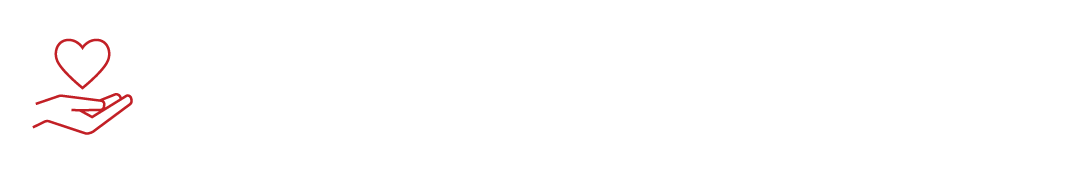 Exchange Emerging Vascular Research
Baltimore, MD | April 22-25, 2025
What to expect at #VascularDiscovery25
Attend the Keynote Lectures, Oral, Poster and Moderated Poster abstract sessions and more!
3 days of presentations designed to facilitate engaging and stimulating discussions among clinicians and investigators.
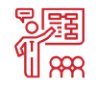 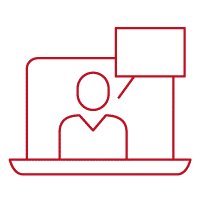 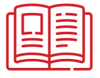 CE credits available
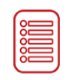 Networking and Programming Highlights
Engagement opportunities such as networking events and early career events
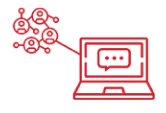 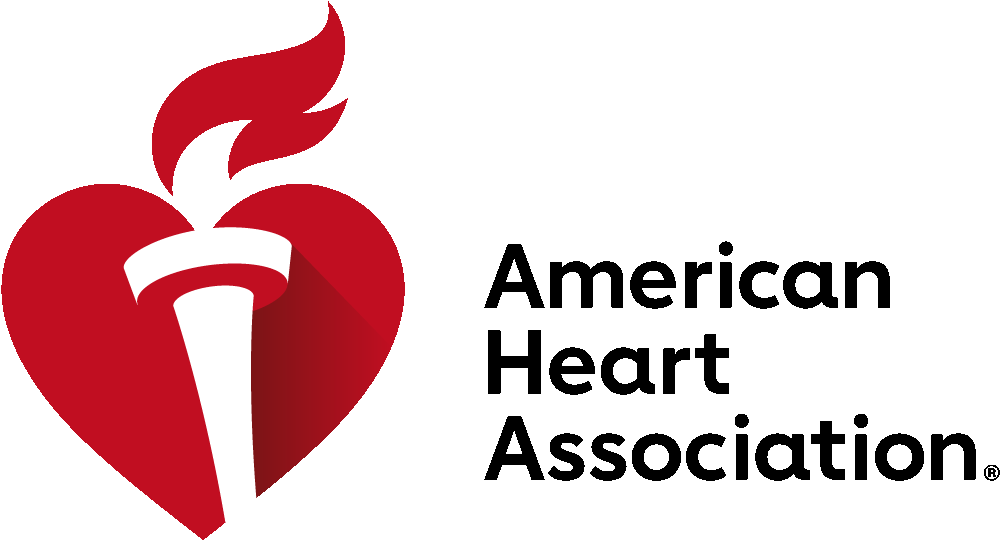 Register today at:
Vascular Discovery: From Genes to Medicine Scientific Sessions - Professional Heart Daily | American Heart Association
Follow for live updates March 17-19!
#VascularDiscovery25